Initiation to Journal Club
Modibo SANGARE, MD, PhD

Manuscript Writing Workshop 

Bamako, Mali 

August 17, 2023
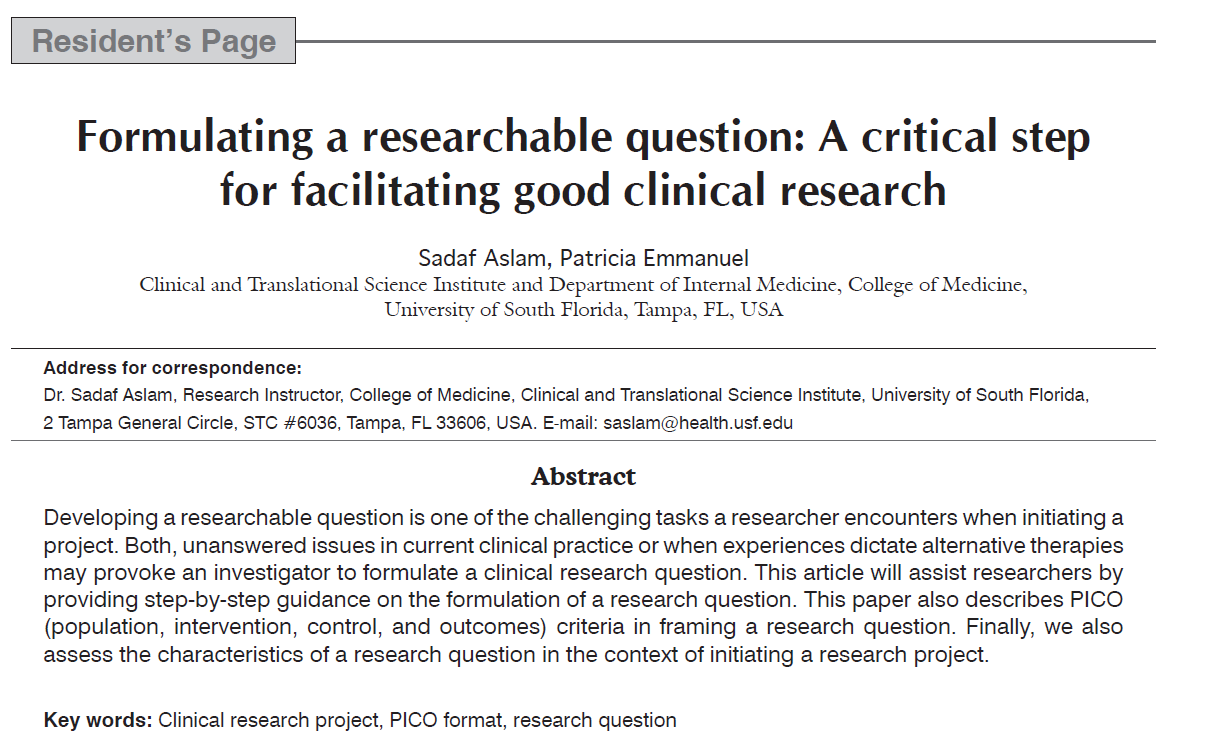 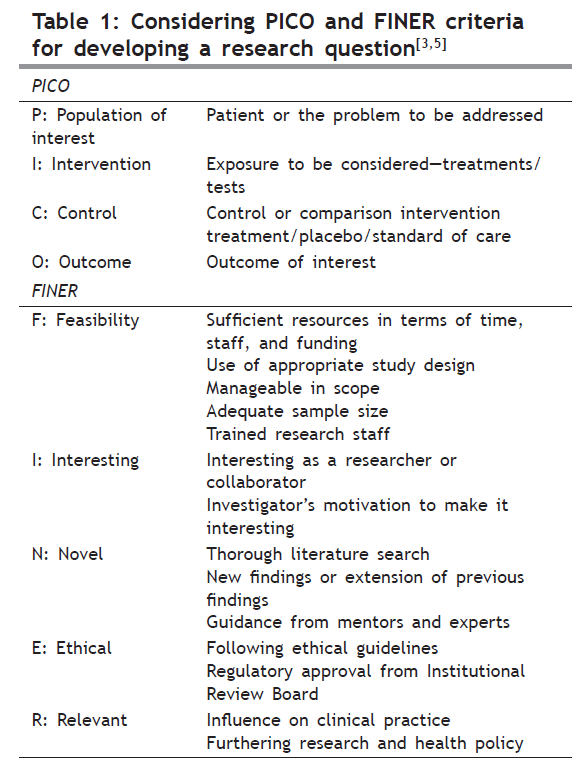 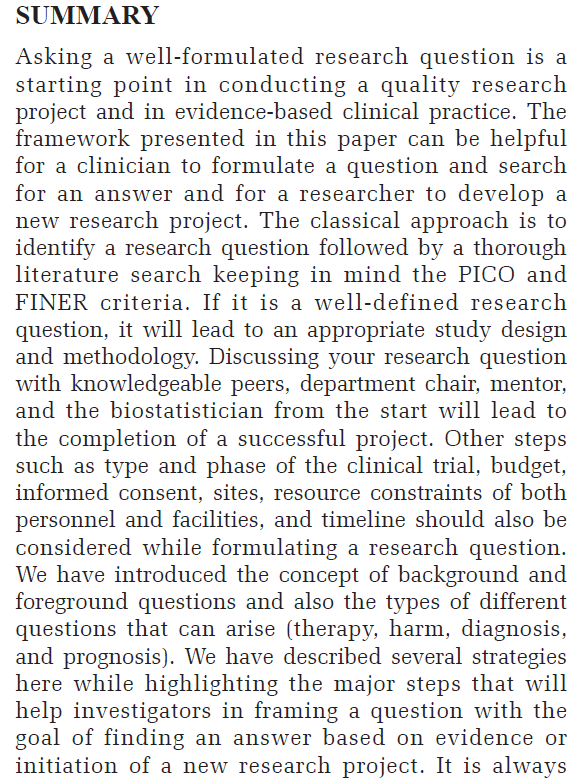 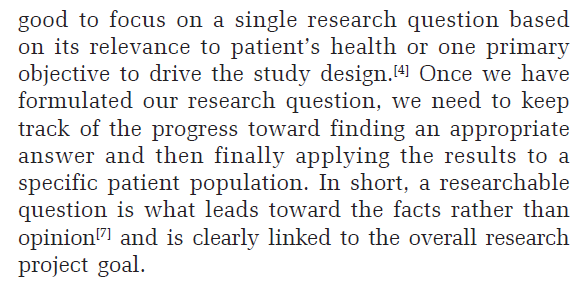